SVET LASEROV
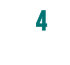 Objav lasera
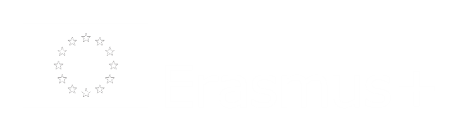 1
KTO SÚ OBJAVITELIA LASERA?
Lasery sú založené na žiaričoch, ktoré boli vynájdené v 50. rokoch minulého storočia
 Charlesom Townesom a Arthurom Schawlowom.
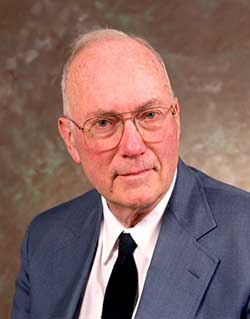 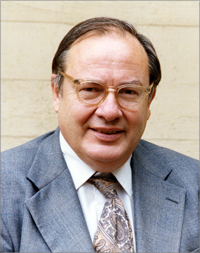 2
KTO SÚ OBJAVITELIA LASERA?
Hoci Townes a Schawlow sa často označujú ako objavitelia lasera, prvá osoba, ktorá irst zostrojila činný, viditeľné žiarenie emitujúci laser bol v skutočnosti Theodore Maiman.
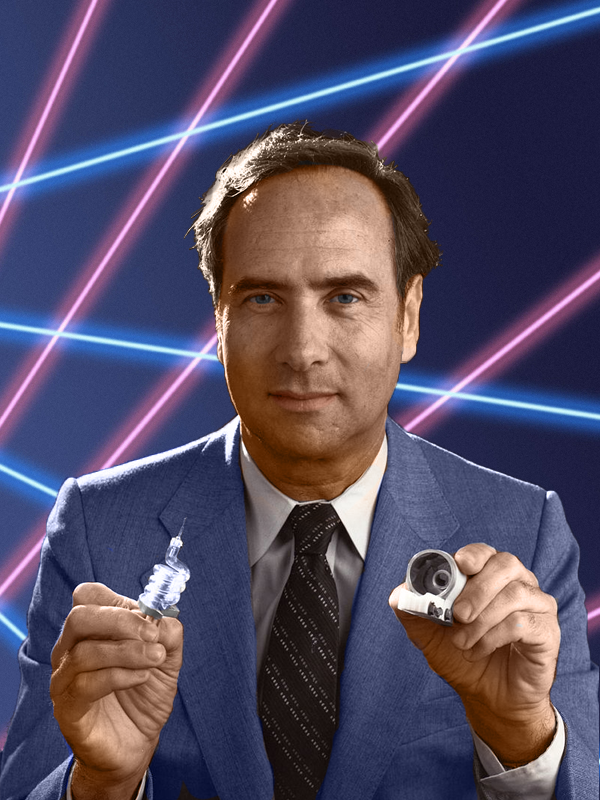 3
?
VÝBORNE!
Teraz môžete prejsť na ďalšiu tému...

 APLIKÁCIE LASERA!
4